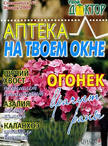 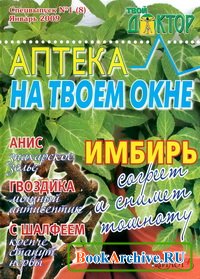 Растения освежают ,украшают интерьер, создают благоприятный фон  и  настроение.
 Кроме того обладают целебными свойствами.
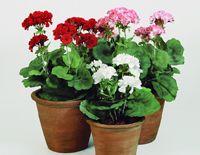 ПЕЛАРГОНИЯ
( герань )
Настойка пеларгонии помогает от болей в сердце, при гастритах, бронхитах.
Отвар этого  растения помогает в качестве полоскания при стоматитах и ангине.
Листок герани помогает при простуде уха.
Пеларгония хорошо помогает при стрессах ,неврозах  и  бессоннице.
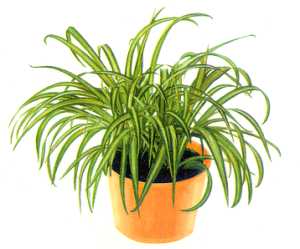 Х
ЛОРОФИТУМ
Главная особенность этого растения – очищение помещения от вредных
микроорганизмов.
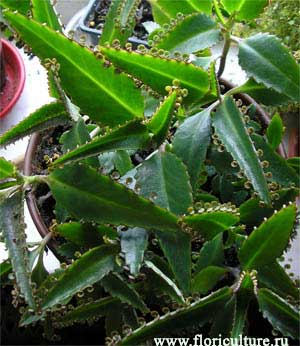 Каланхоэ    перистое
Каланхоэ – комнатный женьшень.
Область применения :
при кашле ;
\при ангине ;
при  фурункулёзе ;
при ревматизме ,
при глубоких порезах ;
может облегчить зубную боль;
при отсутствии аппетита ;
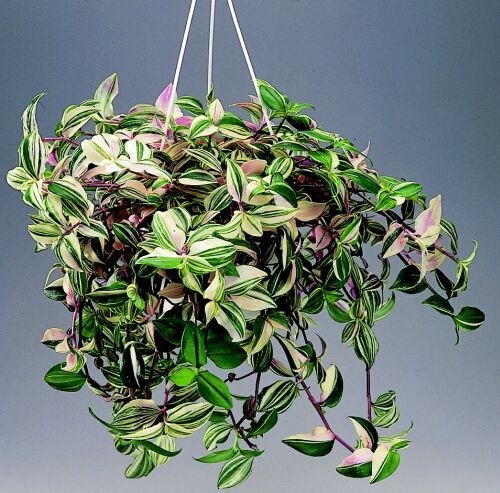 Традесканция
Останавливает кровотечение и заживляет раны, порезы ,царапины.
Быстро останавливает кровь,обеззараживает уменьшает опухоль и размер  синяка.
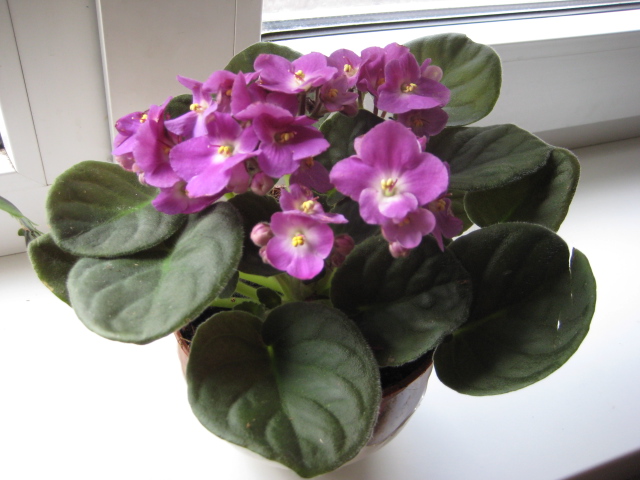 СЕНПОЛИЯ
( Ф И А Л К А  )
Способна обогатить комнатный воздух отрицательно заряженными ионами кислорода ,которые снабжают организм человека энергией.
Обладает противоспалительными свойствами.
Применяется при лечении бронхита и коклюша.
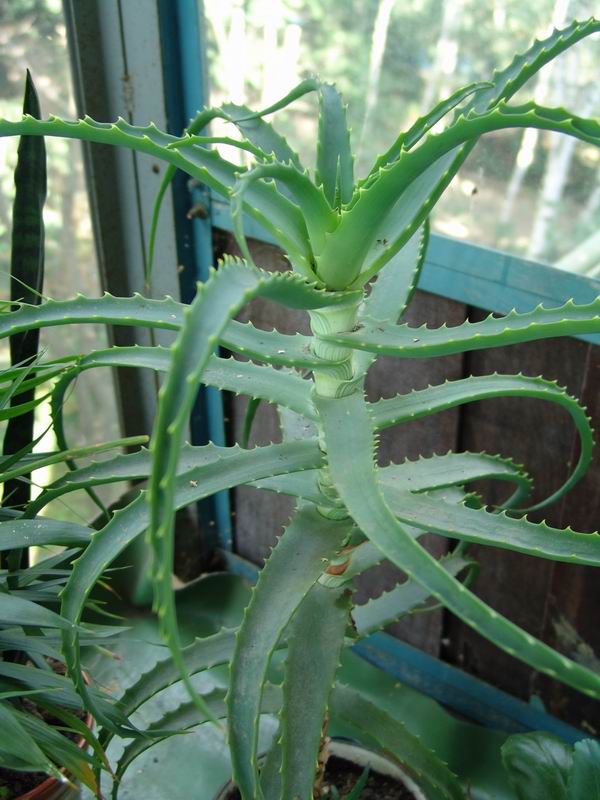 А Л О Э  (столетник)
Алоэ назначают :
при прогрессирующей  
    близорукости;          
при воспалении век;
 при язвенной болезни желудка;
 при  бронхиальной астме;
 при хронических гастритах;
при  фарингитах;
общеукрепляющее средство;
средство для повышения       
    иммунитета;
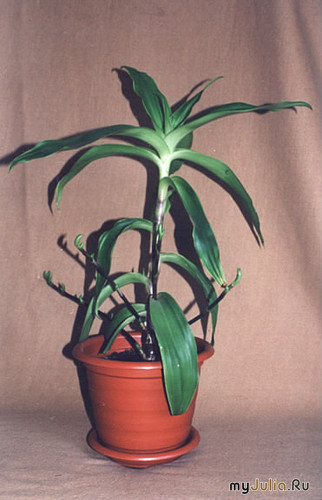 ЗОЛОТОЙ  УС (калиссия)
для лечения язвы желудка ;
для лечения бронхиальной 
   астмы ;
при сахарном диабете ;
при заболеваниях сердца;
при дерматитах ;
при насморке;